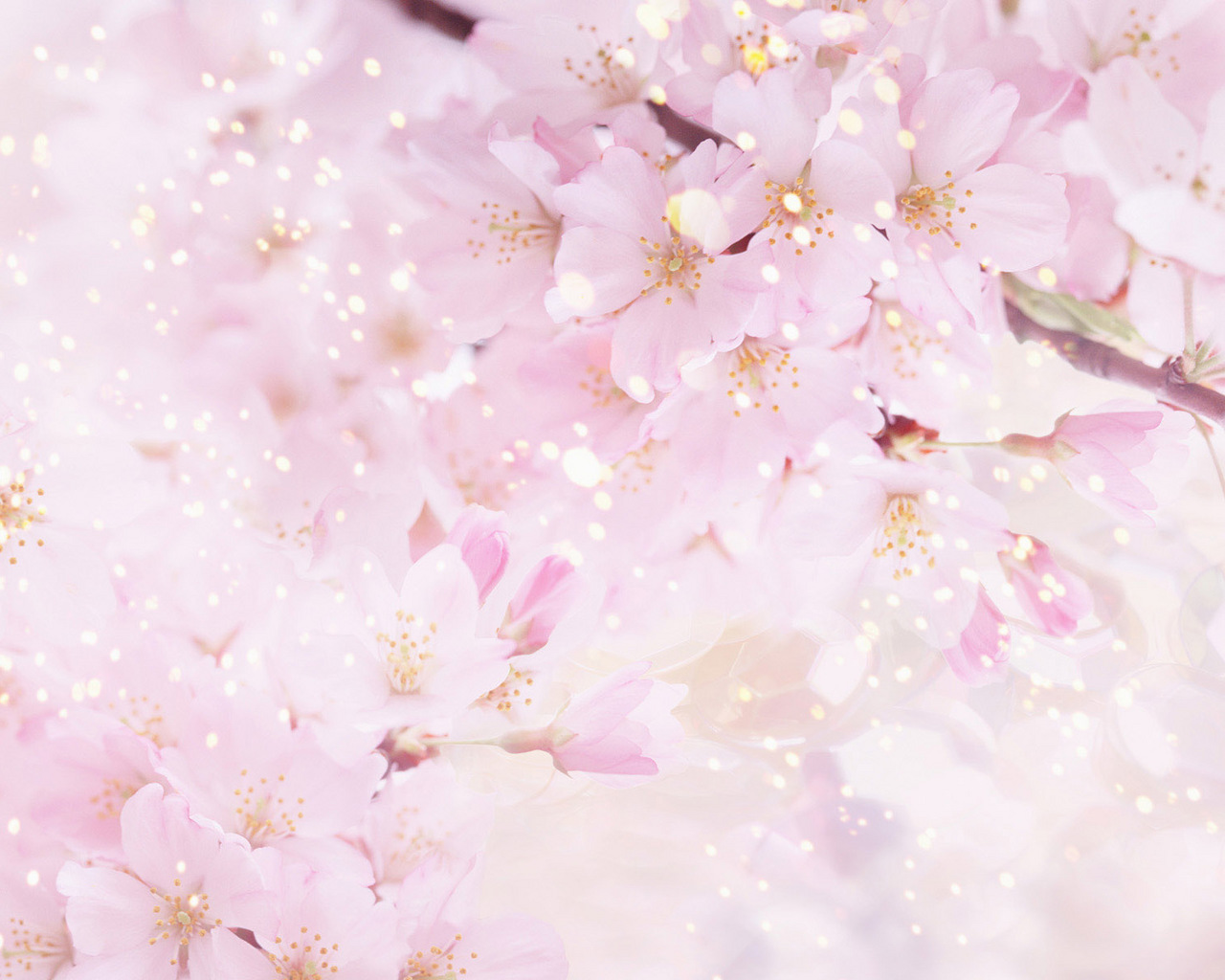 «Ощущения и виды ощущений»
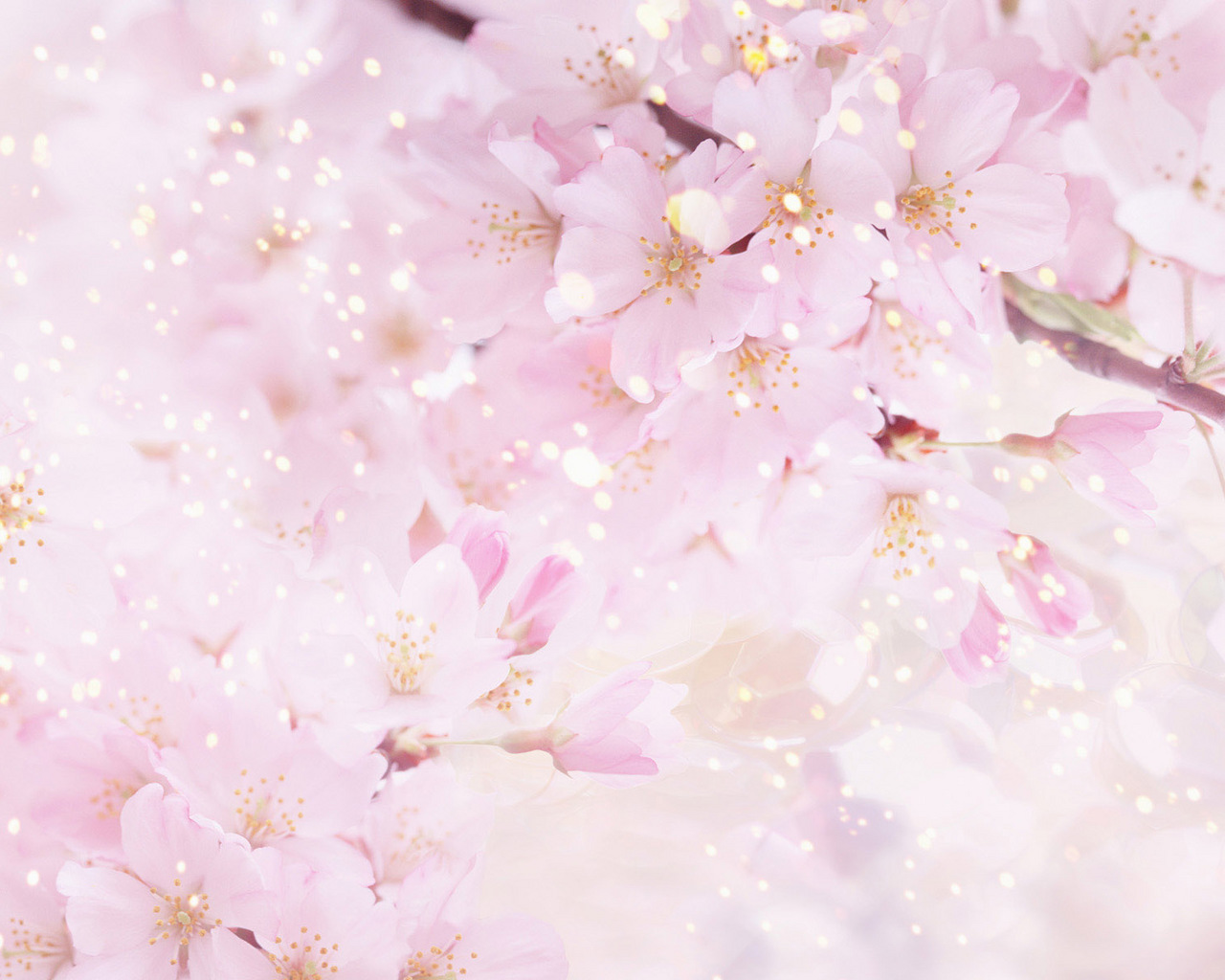 Ощущения – начальный источник всех наших знаний о мире. При помощи ощущений мы познаем величину, форму, цвет, плотность, температуру, запах и пр.
Обязательным условием возникновения ощущения является непосредственное воздействие предмета или явления на наши органы чувств.
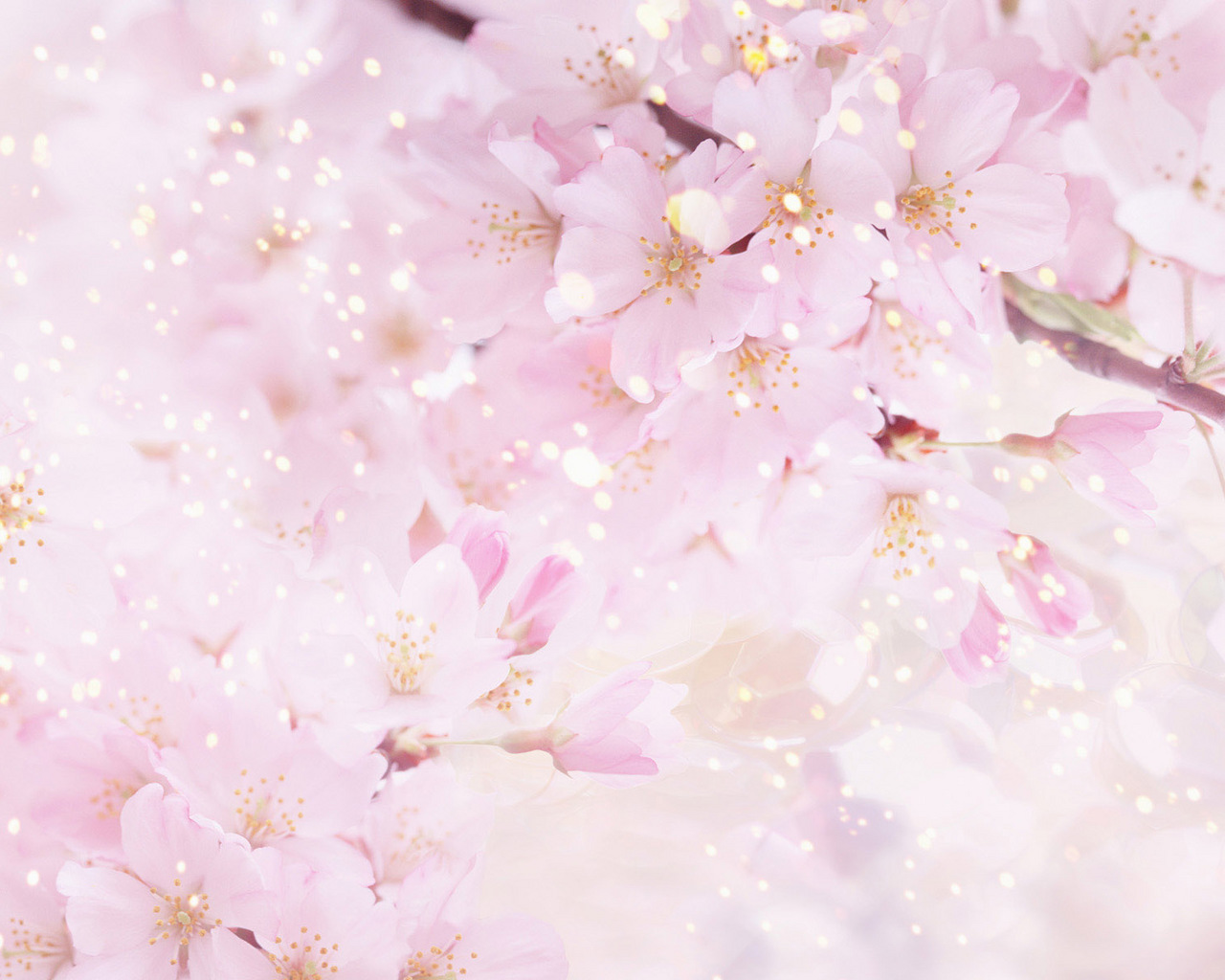 Виды ощущений:
Зрительные ощущения – это ощущения света и цвета. Всё, что мы видим, имеет какой-нибудь цвет. Возникают в результате воздействия световых лучей на чувствительную часть нашего глаза.
Слуховые ощущения  возникают при помощи органа слуха. Различают 3 вида слуховых ощущений: речевые, музыкальные и шумы.
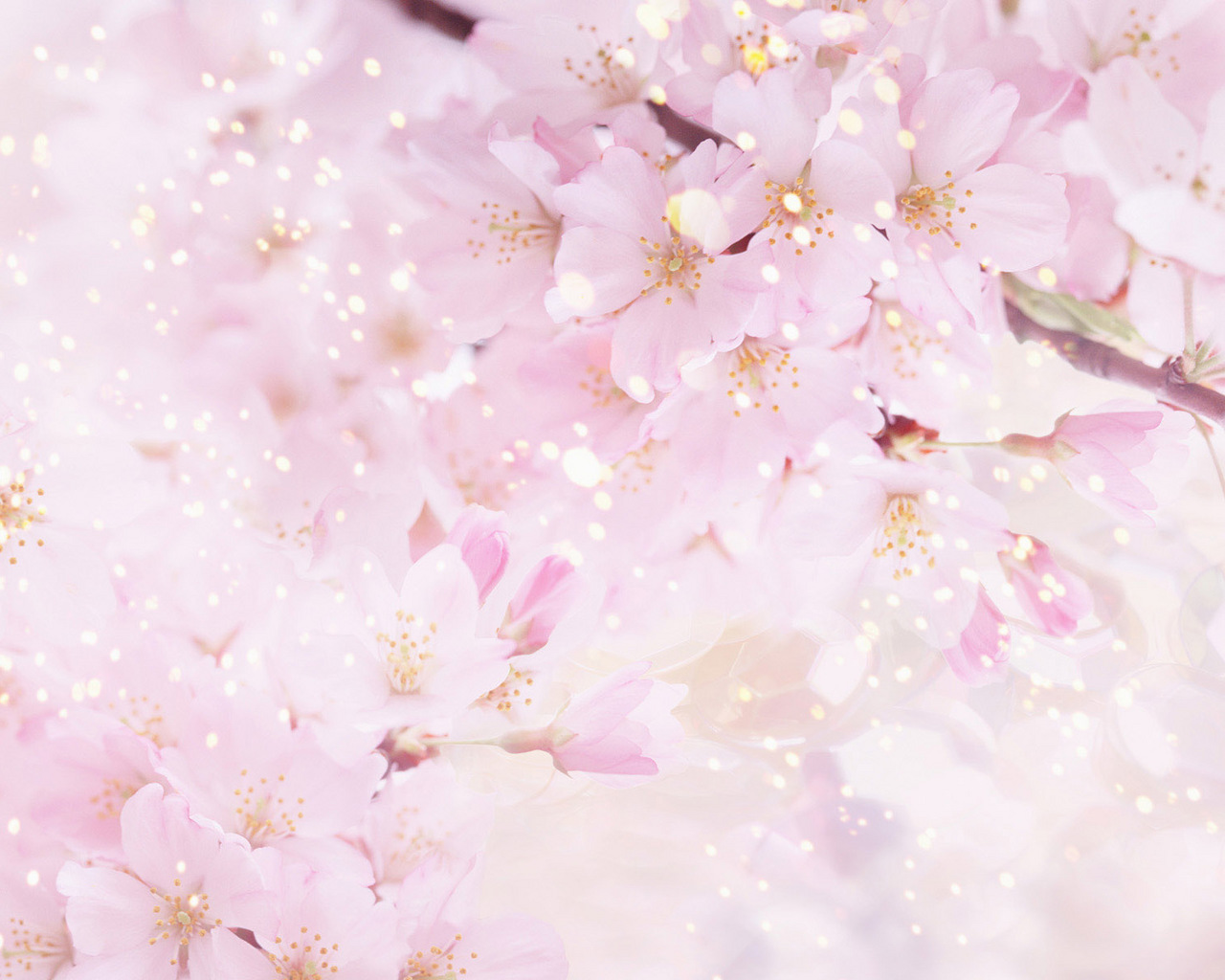 Вибрационные ощущения – отражают колебания упругой среды. Такие ощущения человек получает, например, при прикосновении рукой к крышке звучащего рояля.
Обонятельные ощущения . Отдельные частички разнообразных веществ проникают в нос вместе с воздухом, которым мы вдыхаем. Так мы получаем обонятельные ощущения.
Вкусовые ощущения  возникают при помощи органов вкуса – вкусовых почек, расположенных на поверхности языка, глотки и нёба. Существует 4 вида: сладкое, горькое, кислое, солёное.
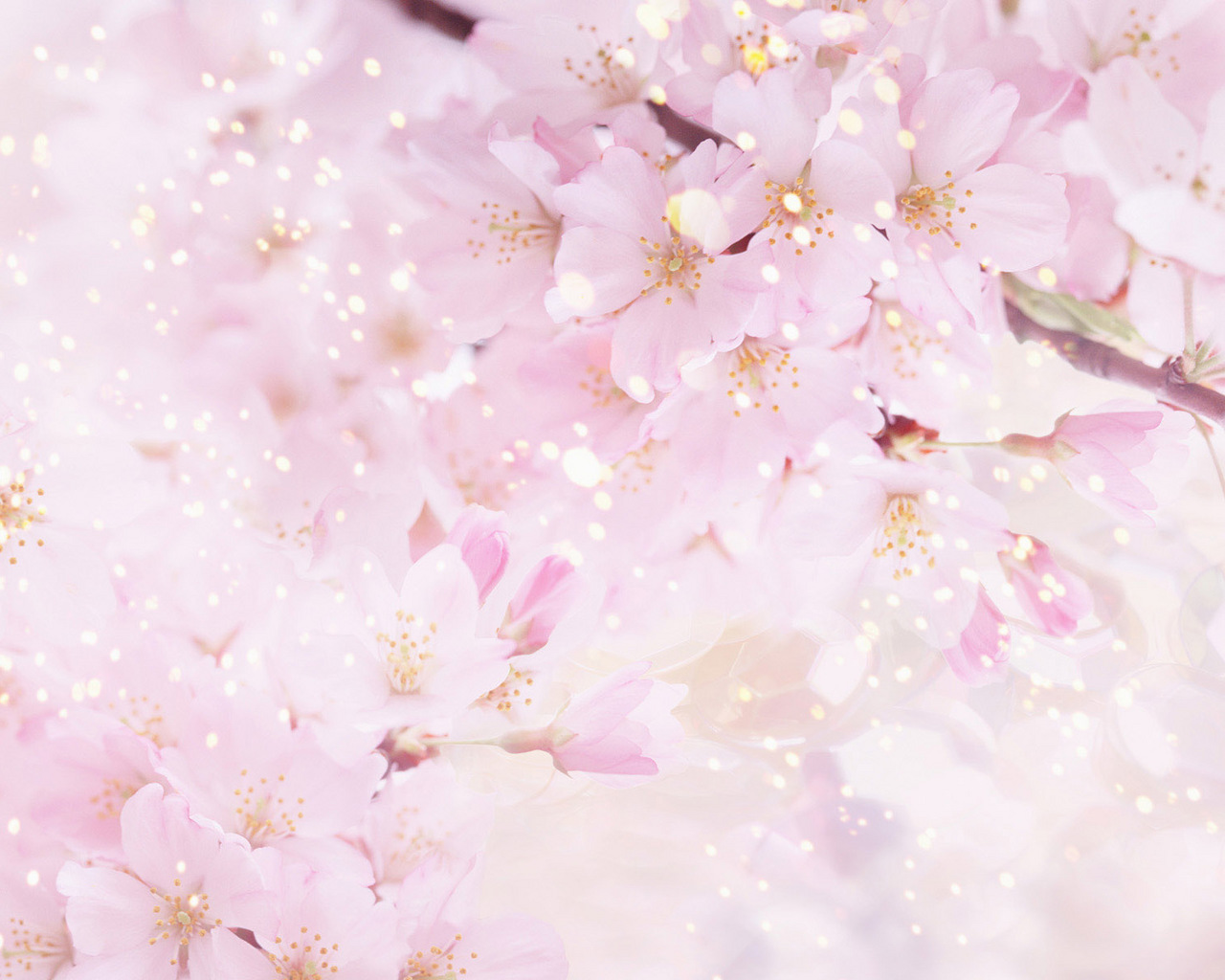 Кожные ощущения – тактильные (ощущения прикосновения) и температурные (ощущение тепла и холода).
Двигательные (или кинестезические) ощущения – это ощущения движения и положения частей тела.
Органические ощущения  рассказывают нам о работе нашего организма, наших внутренних органов – пищевода, желудка, кишечника и многих других, в стенках которых и находятся соответствующие рецепторы.
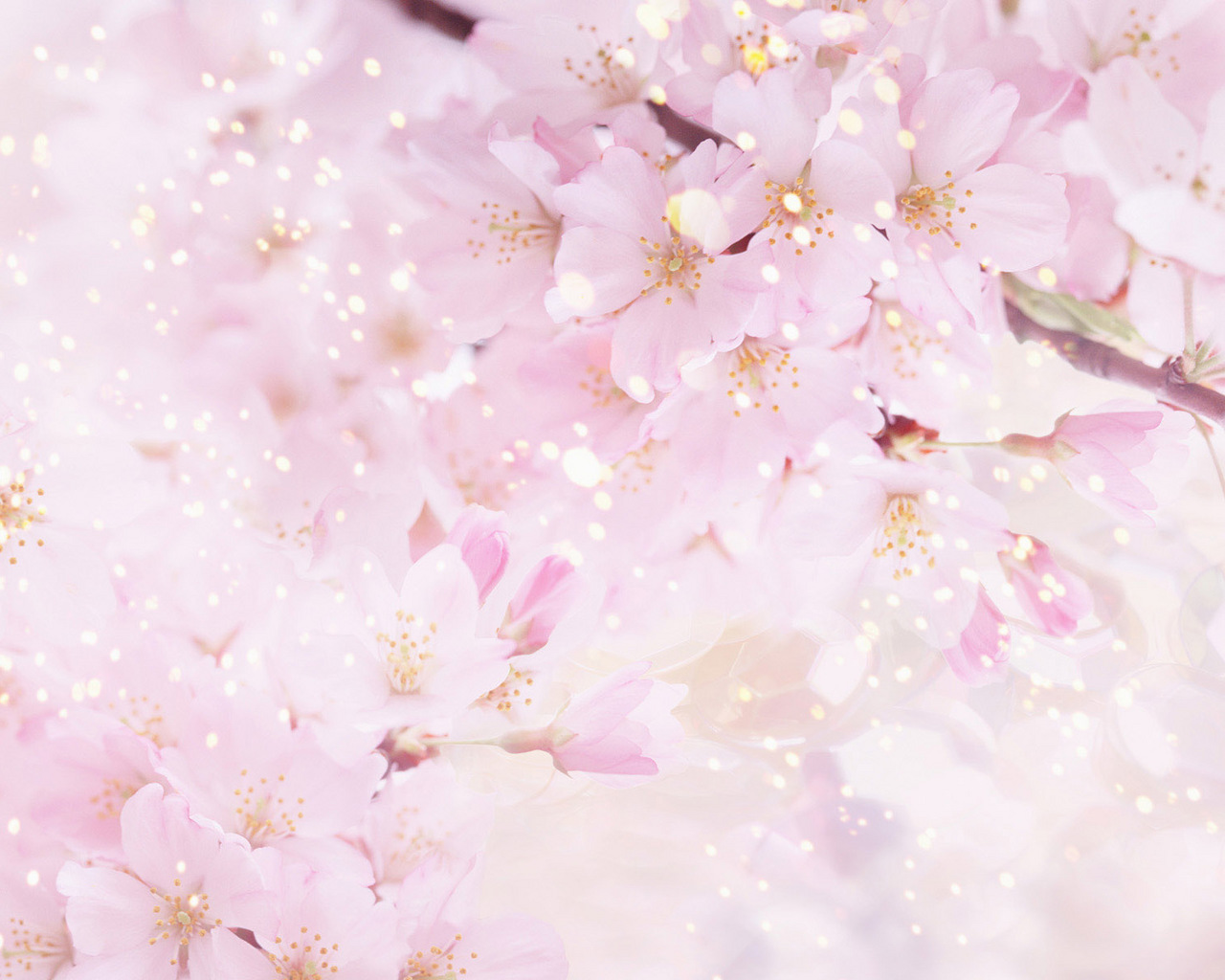 Осязательные ощущения –это сочетания кожных и двигательных ощущений при ощупывании предметов, т.е. при прикосновении к ним движущейся руки.
Ощущения равновесия  отражают положение, занимаемое нашим телом в пространстве.
Болевые ощущения  имеют защитное значение: они сигнализируют человеку о неблагополучии, возникшим в его организме. Если бы ощущение боли отсутствовало, человек не чувствовал бы даже серьезных ранений. Полная нечувствительность к боли – редкая аномалия, и она приносит человеку серьезные неприятности.